What is plagiarism?
(And why you should care!)
Definition:
Plagiarism is the act of presenting the words, ideas, images, sounds, or the creative expression of others as your own.
How serious is the problem?
“A study of almost 4,500 students at 25 schools, suggests cheating is . . . a significant problem in high school - 74% of the respondents admitted to one or more instances of serious test cheating and 72% admitted to serious cheating on written assignments. Over half of the students admitted they have engaged in some level of plagiarism on written assignments using the Internet.”
Based on the research of Donald L. McCabe, Rutgers University
Source: “CIA Research.” Center for Academic Integrity, Duke University, 2003  <http://academicintegrity.org/cai_research.asp>.
Students.  If:
you have included the words and ideas of others in your work that you neglected to cite,
you have had help you wouldn’t want your teacher to know about,
You have  probably  plagiarized!
Two types of plagiarism:
Intentional
Copying a friend’s work
Buying or borrowing papers	
Cutting and pasting blocks of text from electronic sources without documenting
Media “borrowing”without documentation
Web publishing without permissions of creators
Unintentional
Careless paraphrasing
Poor documentation
Quoting excessively
Failure to use your own “voice”
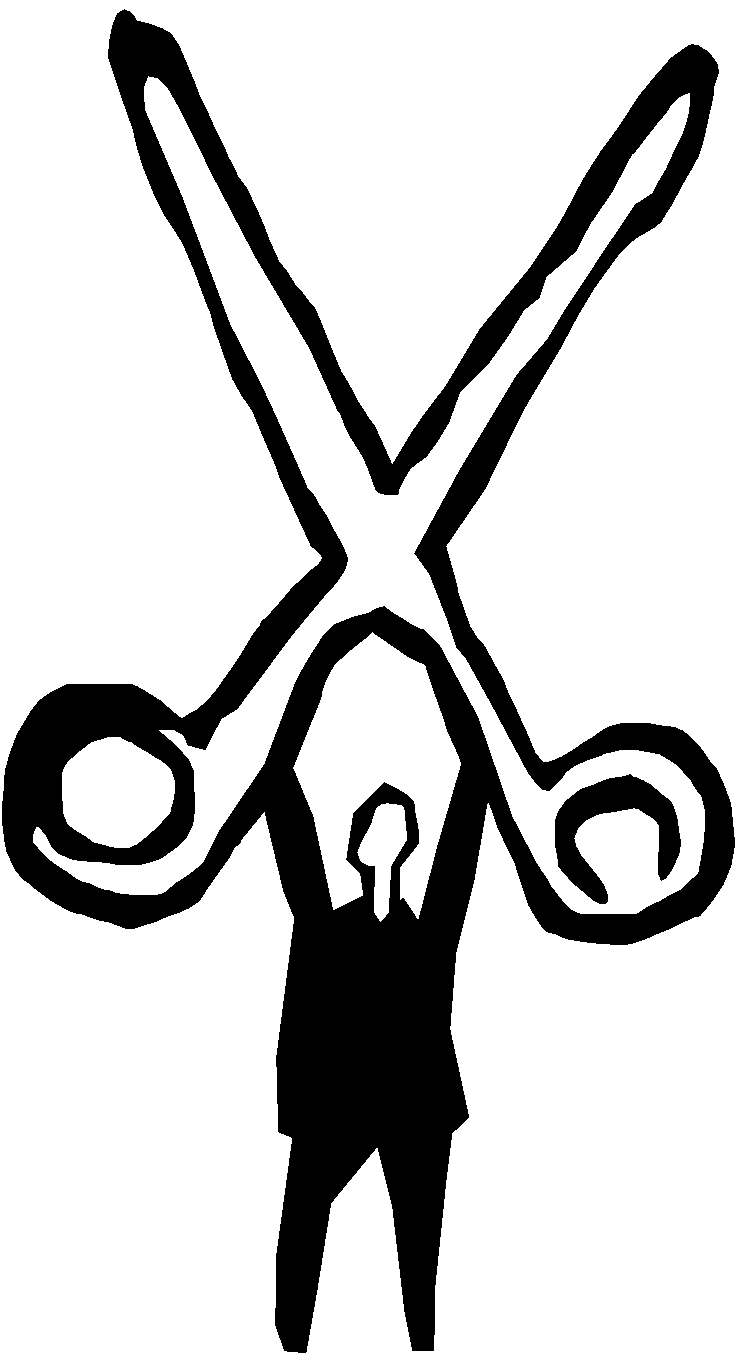 Excuses
Everyone does it!
It’s okay if 
I don’t get caught!
I was too busy to 
write that paper!
(Job, big game, too much homework!)
This assignment 
was BORING!
I’ve got to get 
into
  ____ U.!
My teachers 
expect
 too much!
My parents
 expect “A”s!
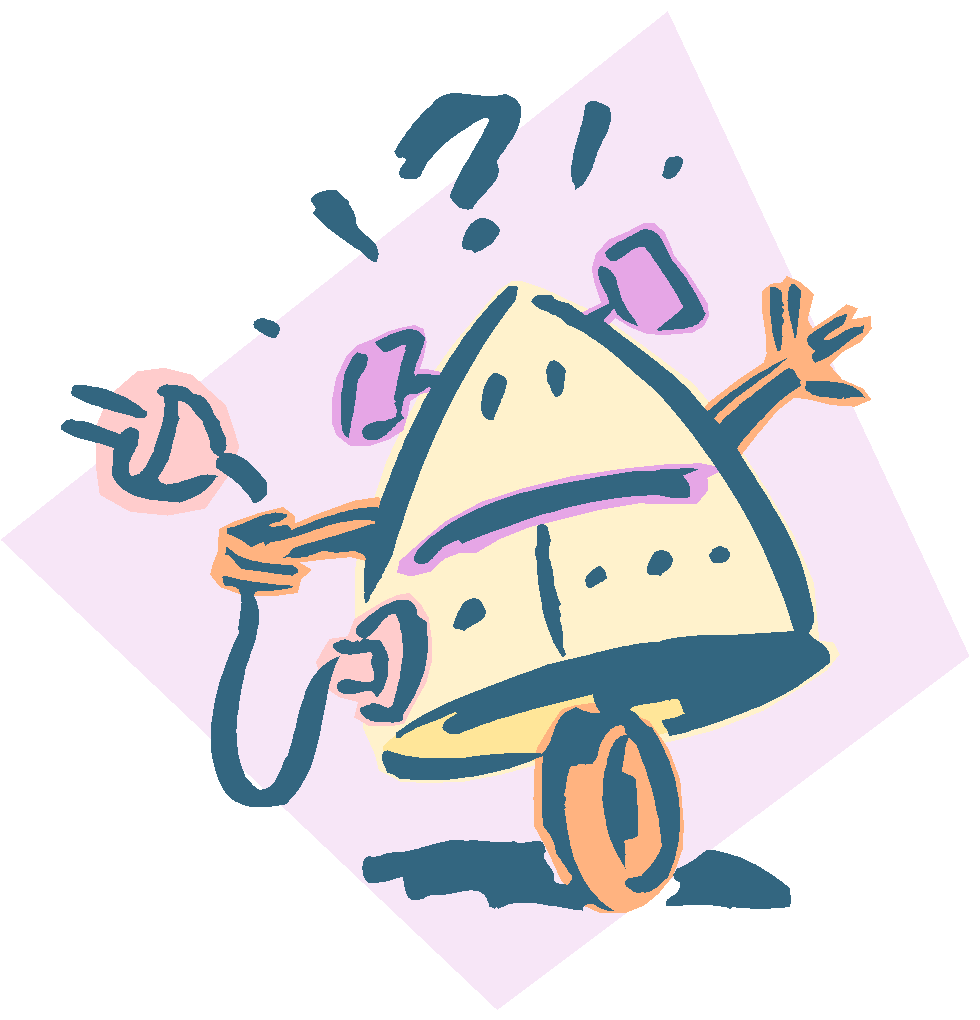 Rationale for academic integrity(as if it were necessary!)
Is your academic 
reputation valuable
 to you?
When you copy you cheat yourself. You limit your own learning.
The consequences are not worth the risks!
It is only right to give credit to authors whose ideas you use
Citing gives authority to the information you present
Citing makes it possible for your readers to locate your source
Education is not an “us vs. them” game!  It’s about learning to learn!
Cheating is unethical behavior
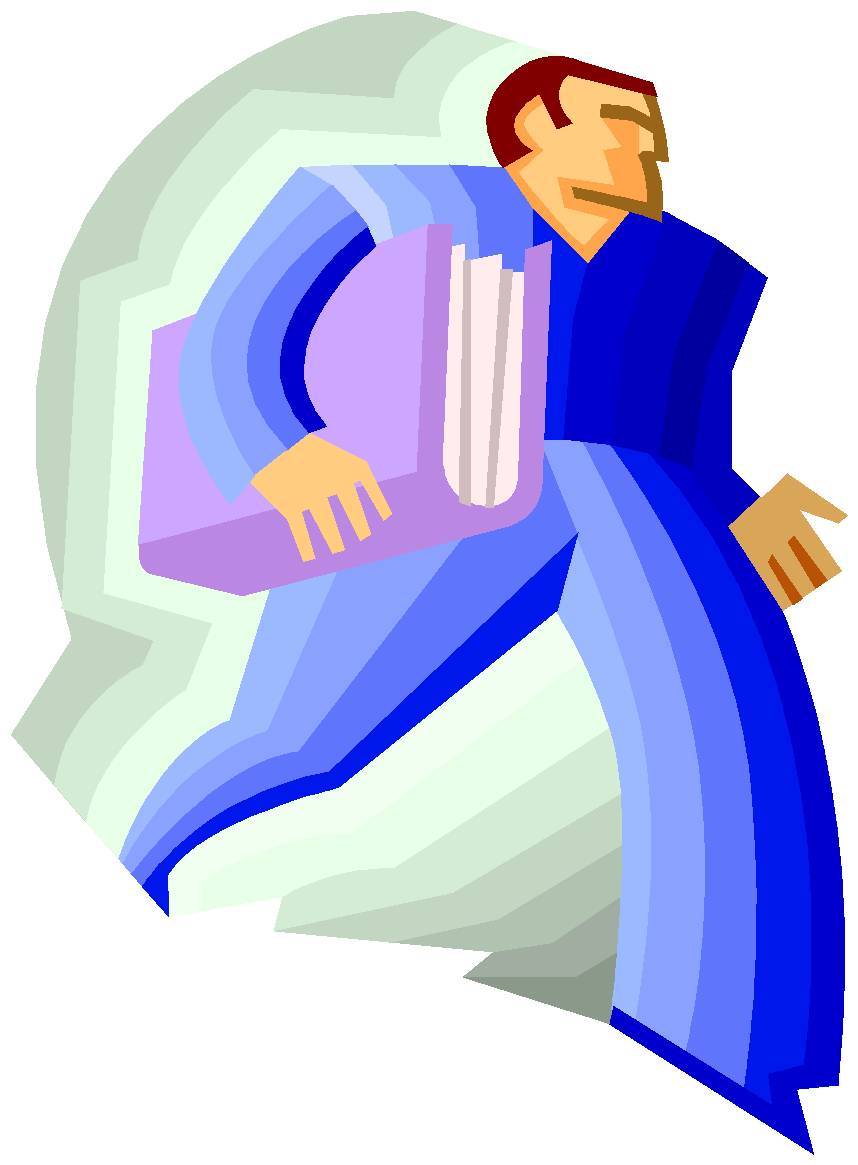 Real life consequences:
Damaged the reputation of two prominent historians, Stephen Ambrose and Doris Kearns Goodwin,
Kearns left television position and stepped down as Pulitzer Prize judge for “lifting” 50 passages for her 1987 book The Fitzgeralds and the Kennedys  (Lewis)
Vice President Joseph Biden dropped his 1987 campaign for the Democratic presidential nomination. (Sabato)
Copied in law school and borrowed from campaign speeches of Robert Kennedy 
Boston Globe journalist Mike Barnicle forced to resign for plagiarism in his columns  (“Boston Columnist . . .”)
Probe of plagiarism at UVA--45 students dismissed, 3 graduate degrees revoked
CNN Article  AP. 26 Nov. 2001
Channel One Article AP. 27 Nov. 2002
Consequences (cont’d)
New York Times senior reporter Jayson Blair forced to resign after being accused of plagiarism and fraud.
“The newspaper said at least 36 of the 73 articles he had written had problems with accuracy, calling the deception a "low point" in the newspaper's history.”

“New York Times Exposes Fraud of Own Reporter.”  ABC News Online. 12 May, 2003.
	http://www.pbs.org/newshour/newshour_index.html
Consequences (cont’d)
Controversial New Jersey valedictorian denied her seat as a Harvard freshman when it discovered she plagiarized in a local newspaper.
Possible school consequences:
“0” on the assignment
Parent notification
Referral to administrators
Suspension or dismissal from school activities--sports and extracurricular
Note on student record
Loss of reputation among the school community
Is it worth the risk?
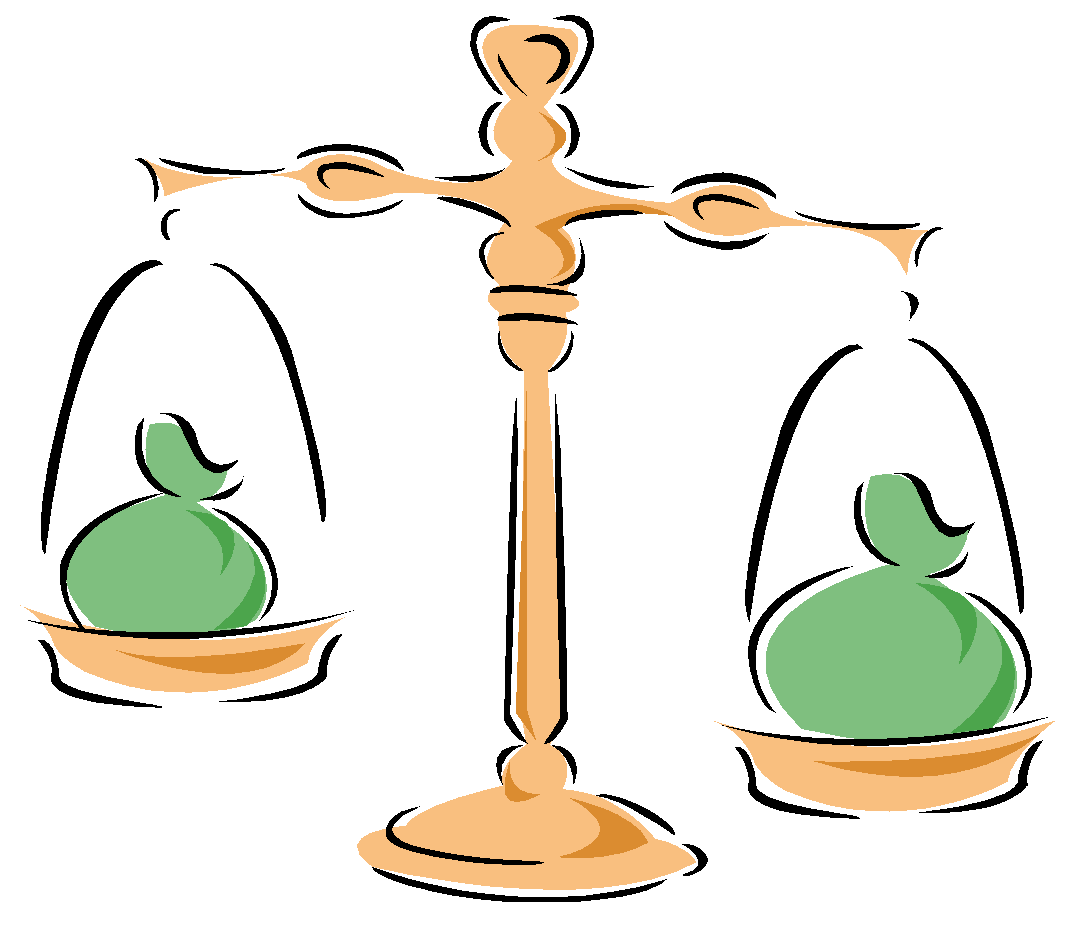 Is this important?
What if:
Your architect cheated his way through math class.  Will your new home be safe?
Your lawyer paid for a copy of the bar exam to study.  Will the contract she wrote for you stand up in court?
The accountant who does your taxes hired someone to write his papers and paid a stand-in to take his major tests? Does he know enough to complete your tax forms properly?
(Lathrop and Foss 87)
Do I have 
to cite 
everything?
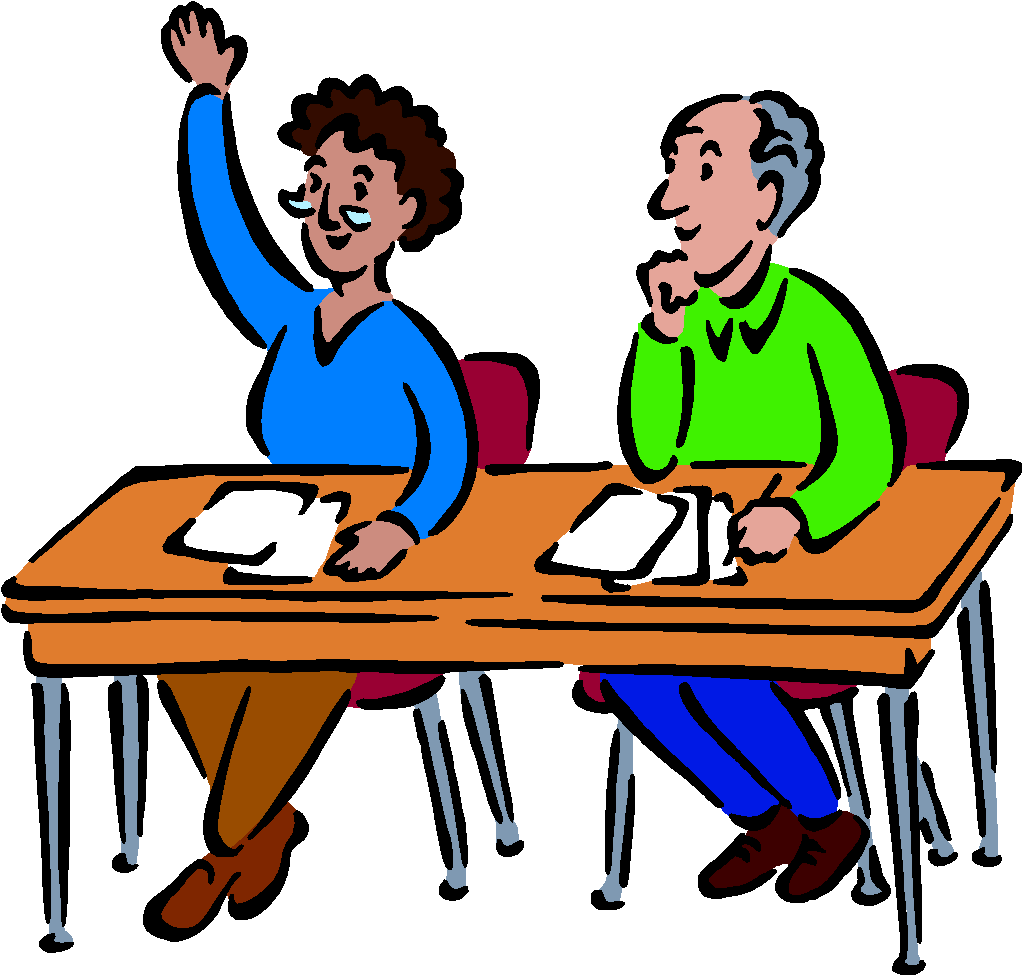 Nope!
Facts that are widely known, or
Information or judgments considered “common knowledge” 
Do NOT have to be documented.
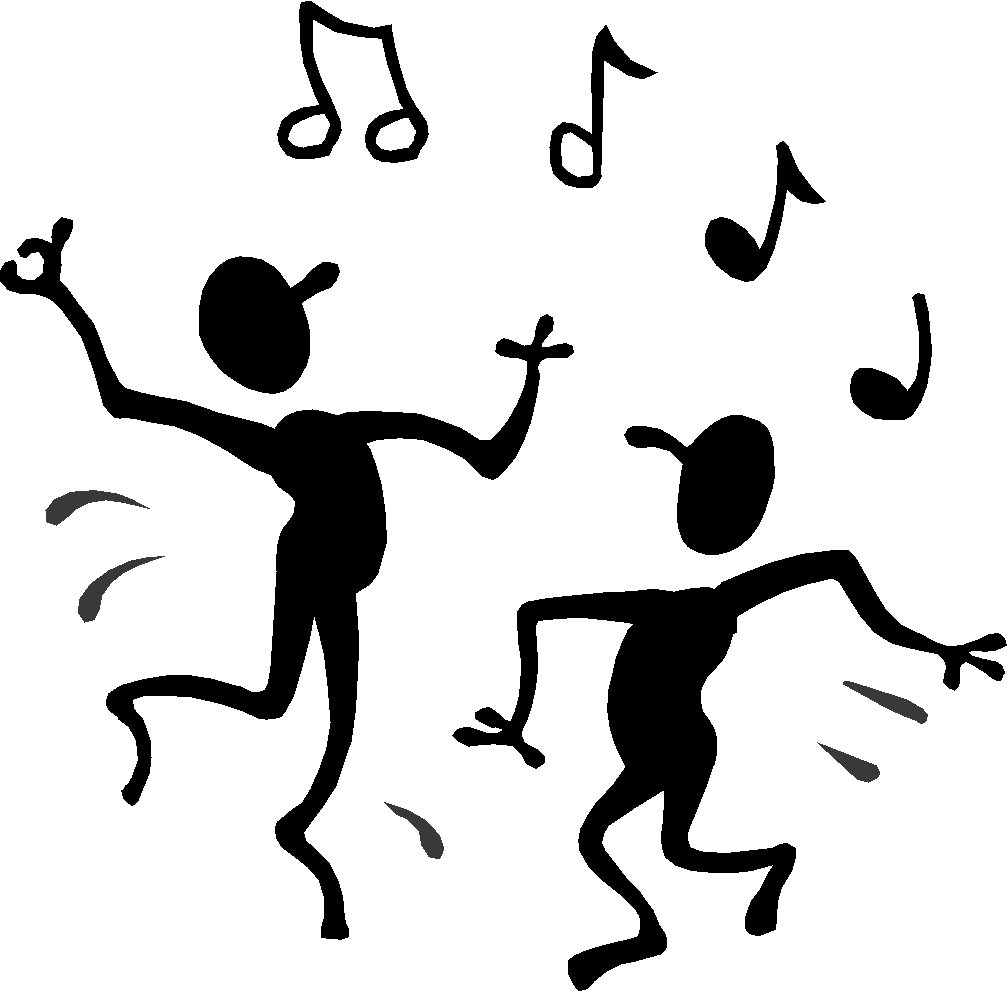 Hooray for 
common
knowledge!
Examples of common knowledge
John Adams was our second president
The Japanese attacked Pearl Harbor on December 7, 1941
If you see a fact in three or more sources, and you are fairly certain your readers already know this information, it is likely to be “common knowledge.” 
          But when in doubt, cite!
No need to document when:
You are discussing your own experiences, observations, or reactions
Compiling the results of original research, from science experiments, etc.
You are using common knowledge
What’s the big deal?
Wrong! Paraphrasing 
original ideas without 
documenting
your source,
 is plagiarism too!
If I change a 
few words, I’m okay, right?
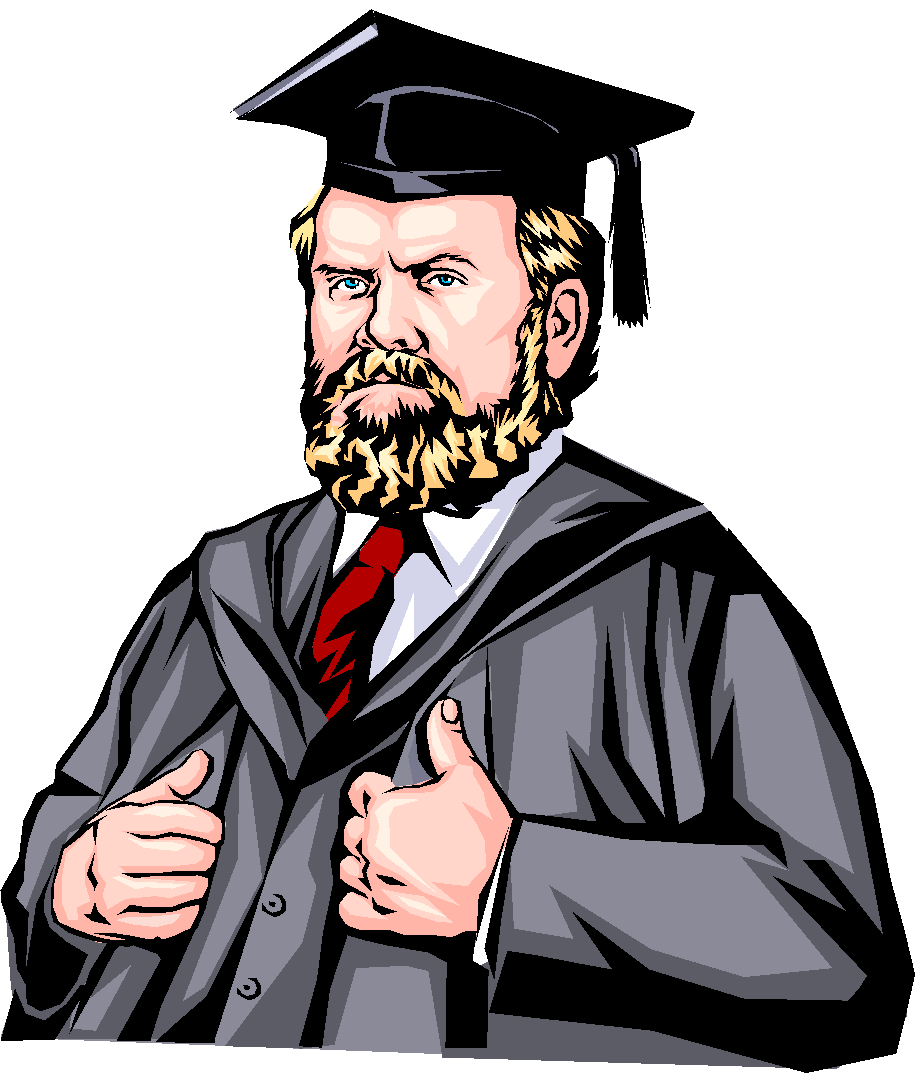 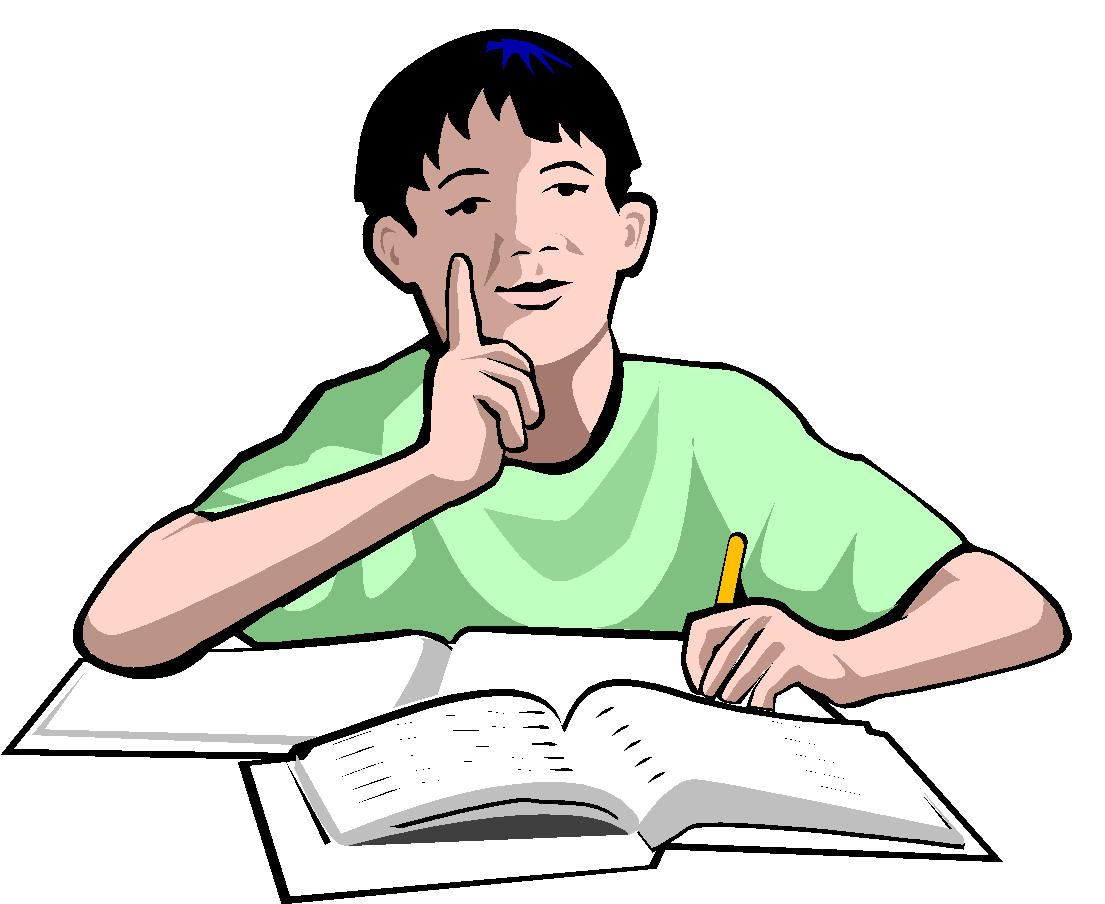 You can “borrow” from the works of others in your own work!
Use these three strategies,
Quoting
Paraphrasing 
Summarizing

To blend source materials in with your own, making sure your own voice is heard.
Quoting
Quotations are the exact words of an author, copied directly from a source, word for word. Quotations must be cited! 

Use quotations when:
You want to add the power of an author’s words to support your argument
You want to disagree with an author’s argument
You want to highlight particularly eloquent or powerful phrases or passages
You are comparing and contrasting specific points of view
You want to note the important research that precedes your own			
				Carol Rohrbach and Joyce Valenza
Paraphrasing
Paraphrasing means rephrasing the words of an author, putting his/her thoughts in your own words. When you paraphrase, you rework the source’s ideas, words, phrases, and sentence structures with your own. Like quotations, paraphrased material must be followed with in-text documentation and cited on your Works-Cited page. 

Paraphrase when:
You plan to use information on your note cards and wish to avoid plagiarizing 
You want to avoid overusing quotations
You want to use your own voice to present information
						Carol Rohrbach and Joyce Valenza
Summarizing
Summarizing involves putting the main idea(s) of one or several writers into your own words, including only the main point(s). Summaries are significantly shorter than the original and take a broad overview of the source material. Again, it is necessary to attribute summarized ideas to their original sources. 

Summarize when: 

You want to establish background or offer an overview of a topic
You want to describe knowledge (from several sources) about a topic
You want to determine the main ideas of a single source

						Carol Rohrbach and Joyce Valenza
As you take notes:
Include any direct quotes or unique phrases in quotation marks or mark with a big Q and make sure the speaker’s /writer’s name is identified.
Make sure you note a paraphrase with the writer’s name and mark it with a big P
Include page numbers and source references so you can go back and check for accuracy as you write.
In-text / in-project MLA documentation
Purpose--to give immediate source information without interrupting the flow of paper or project. 
The academic world takes in-text documentation seriously. 
Inaccurate documentation is as serious as having no documentation at all. 
Brief information in in-text documentation should match full source information in Works Cited
Use in-text / in-project documentation when:
You use an original idea from one of your sources, whether you quote or paraphrase it 
You summarize original ideas from one of your sources 
You use factual information that is not common knowledge (Cite to be safe.) 
You quote directly from a source 
You use a date or fact that might be disputed
How do I cite using MLA style?
Parenthetical citations are usually placed at the end of a sentence, before the period, but they may be placed in the middle of sentence
Cite the author's last name and the page number 
In the absence of an author, cite the title and the page number
If you are using more than one book by the same author, list the last name, comma, the title, and the page
If you identify the author and title in the text, just list the page number
But, what about the Web?
When citing a Web source in-text, you are not likely to have page numbers. Just include the first part of the entry.
	
	(Smith)

	or 

	(“Plagiarism and the Web”)
Typical example:
“Slightly more than 73% of Happy High School students reported plagiarizing papers sometime in their high school careers” (Smith 203). 

For more information and specific examples see our school’s Research Guide
A list of paper mills
http://www.coastal.edu/library/presentations/papermil.html